July 2024
Multi-AP Coordinated Concurrent Transmission Protocol
Date: 2024-07-16
Authors:
Slide 1
Kosuke Aio (Sony), et al.
July 2024
Introduction
Multi-AP coordination is a candidate feature for TGbn as a technology to realize the several objectives and use cases of UHR [1].

Among many coordination types, Coordinated SR [2-8] and Coordinated BF [8-12] are both expected to directly improve throughput in multiple BSSs environment by allowing concurrent transmission by the same channel.

In this contribution, we discuss the baseline and proposed extensions to the design of Multi-AP Coordinated Concurrent Transmission (Co-CT) protocol to support both Coordinated SR and Coordinated BF.
Slide 2
Kosuke Aio (Sony), et al.
July 2024
Motivation for Coordinated Concurrent Transmission
TGbn PAR is defined as one of the scope to improve throughput in multi-BSSs environment as follows [1]
This amendment defines modifications to both the IEEE Std 802.11 physical layers (PHY) and the IEEE Std 802.11 Medium Access Control (MAC). The amendment adds an Ultra High Reliability capability to a Wireless Local Area Network (WLAN). The Ultra High Reliability capability is defined, for both an isolated Basic Service Set (BSS) and overlapping BSSs as:
at least one mode of operation capable of increasing throughput by 25%, as measured at the MAC data service Access Point, in at least one Signal to Interference and Noise Ratio (SINR) level (Rate-vs-Range), compared to the Extremely High Throughput MAC/PHY operation, and …

Concurrent Transmission is the most effective way to achieve the above scope.
Various promising features have been discussed so far, but Multi-AP contributes the most to performance improvement in multi-BSSs environment.
Furthermore, concurrent transmission using the same channel can directly improve throughput.

To achieve the TGbn’s scope, this contribution discusses the realization of Coordinated Concurrent Transmission (Co-CT) as Multi-AP coordination protocol.
Slide 3
Kosuke Aio (Sony), et al.
July 2024
Definition and Requirement for Co-CT
Proposed definition of Multi-AP Coordinated Concurrent Transmission:
At least two APs can transmit at least two PPDUs concurrently using the same channel, with advanced knowledge of interference to at least one non-AP STA and (if necessary) mitigation of the interference.

At least one AP must know the amount of interference to a STA transmitted by the other AP.
If the amount of interference will not be a problem, data transmission is performed as before.
If the amount of interference will be a problem, data transmission is performed with interference mitigation.
Interference mitigation can be realized by Transmission Power Control (= Coordinated SR).
Interference mitigation can be realized by Beamforming (= Coordinated BF).
Interference mitigation can also be realized by the combination of Transmission Power Control and Beamforming.
Interference mitigation methods and candidate values could be pre-negotiated/calculated/defined.
Whether or not to use those interference mitigation methods and which candidate parameters to use may be determined immediately before data transmission.
Slide 4
Kosuke Aio (Sony), et al.
[Speaker Notes: ★mitigation -> Mitigation
★Beamforming -> Beam Forming]
July 2024
Similarities/Differences between Coordinated SR/BF
There are lot of similarities between Coordinated SR and Coordinated BF, for instance..
Interference link (AP - OBSS STA) must be pre-measured.
To mitigate interference, at least Shared AP*1 must know which STA Sharing AP *1 will transmit data to.
Of course, Sharing AP may ask for information on which STA Shared AP will transmit data to for interference mitigation.
Sharing APs need some degree of synchronization with Shared AP(s)

On the other hands, there are some differences between them, for instance…
Type of information needed for interference measurement: RSSI is OK for power control only, CSI information is needed for Beamforming.
Required Synchronization Accuracy: Coordinated BF requires more precise synchronization.
*1: In this contribution, as with TGbe’s definition, an AP that allows Coordinated Simultaneous Transmission are called “Sharing AP”, and an AP that are allowed Coordinated Simultaneous Transmission are called “Shared AP”.
Slide 5
Kosuke Aio (Sony), et al.
July 2024
Base Protocol Design for Co-CT
Considering the similarities/differences, we propose the following protocol for Multi-AP Coordinated Concurrent Transmission as baseline.
Co-CT Measurement Phase: Interference link measurement between APs and STAs
Co-CT Configuration Phase: Negotiations to define the availability, interference mitigation methods and candidate transmission parameters for Coordinated Concurrent Transmission. 
Co-CT Transmission(Tx) Phase: Coordinated Concurrent Transmission among Sharing AP and Shared AP(s)

Assuming 1 and 2 are long-term(every 100-200ms) and 3 is short-term (every TXOP).
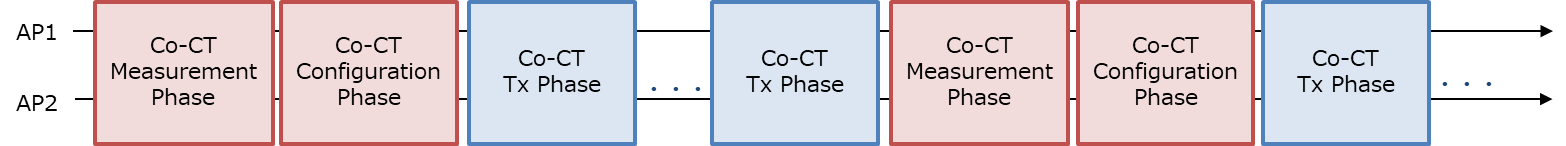 Slide 6
Kosuke Aio (Sony), et al.
July 2024
Co-CT Measurement Phase
Pre-measurement of the channel state of the interference link for Co-CT configuration.
Typically, Sequential Sounding discussed in TGbe can be utilized [13].
Multiple APs can sequentially use an 802.11ax-like sounding sequence (NDPA + NDP + BFRP TF + Feedback (e.g., CSI report)) to collect CSI from the in-BSS STAs and OBSS STAs.
Multiple APs can send NDP and collect feedback either in the same TXOP or in separate TXOPs; in the former case, Coordinated TDMA is effective.
The feedback should be extended to inform only SNR (RSSI) information (always not CSI), considering the case where only power control is performed to reduce the measurement overhead.
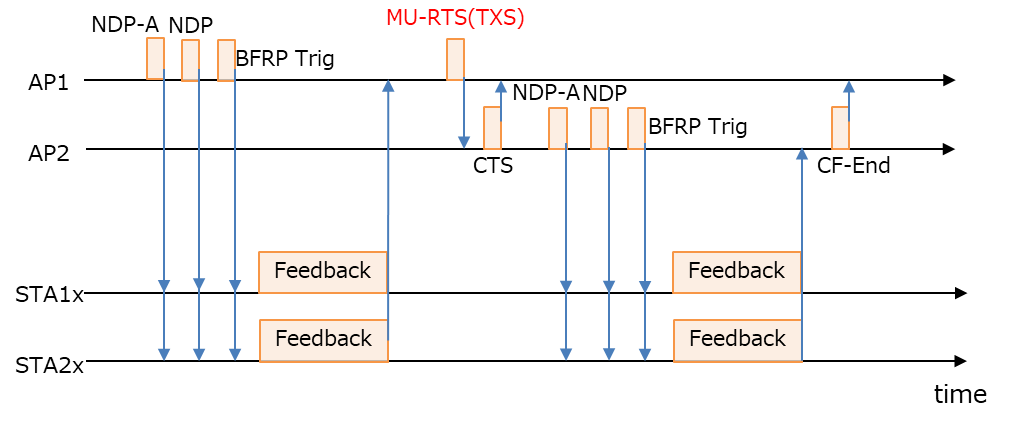 Example Procedure
AP1 obtains TXOP
Each AP can collect feedback from OBSS STAs
AP1 uses C-TDMA scheme to complete the measurement in a TXOP
STA1x/2x is a STA associating with AP1/2 respectively.
Slide 7
Kosuke Aio (Sony), et al.
July 2024
Co-CT Configuration Phase
Based on the acquired information of the interference link, multiple APs negotiate to define the availability, interference mitigation methods and candidate transmission parameters for Coordinated Concurrent Transmission. For instance..
An AP sends “Coordination Set Request frame” including the allowable interference power value for every STA to other APs.
The AP receiving “Coordination Set Request frame” configures Coordinated Concurrent Transmission for every STA, then sends “Coordination Set Response frame” including the following information.
Availability
Whether or not Coordinated Concurrent Transmission is performed
Interference mitigation method
Whether or not beam forming is used for interference mitigation
Whether or not transmission power control is used for interference mitigation
Candidate transmission parameters 
Transmission power, BW, MCS, and so on
The configuration method is implementation-dependent, but a simple example is given in the Appendix.
Slide 8
Kosuke Aio (Sony), et al.
July 2024
Co-CT Tx Phase
The AP that obtains TXOP gets a role of “Sharing AP” and performs Concurrent Transmission.
Sharing AP initiates TXOP with ICF (Initial Control Frame) to other APs and STAs and receives ICR from them.
ICF/ICR is used to set NAV and to confirm/define Co-CT configuration (whether Shared AP(s) can participate in Co-CT or not, which STAs should be interference mitigated, etc.) 
Sharing AP may send “Coordination Trigger frame” to Shared AP(s).
Trigger frame will be useful for synchronization among multiple APs.
Sharing AP/Shared APs start Coordinated Concurrent Transmission.
Each AP collects Block Ack(BA) from STA.
Detail in Ack procedure is discussed in Slide.13
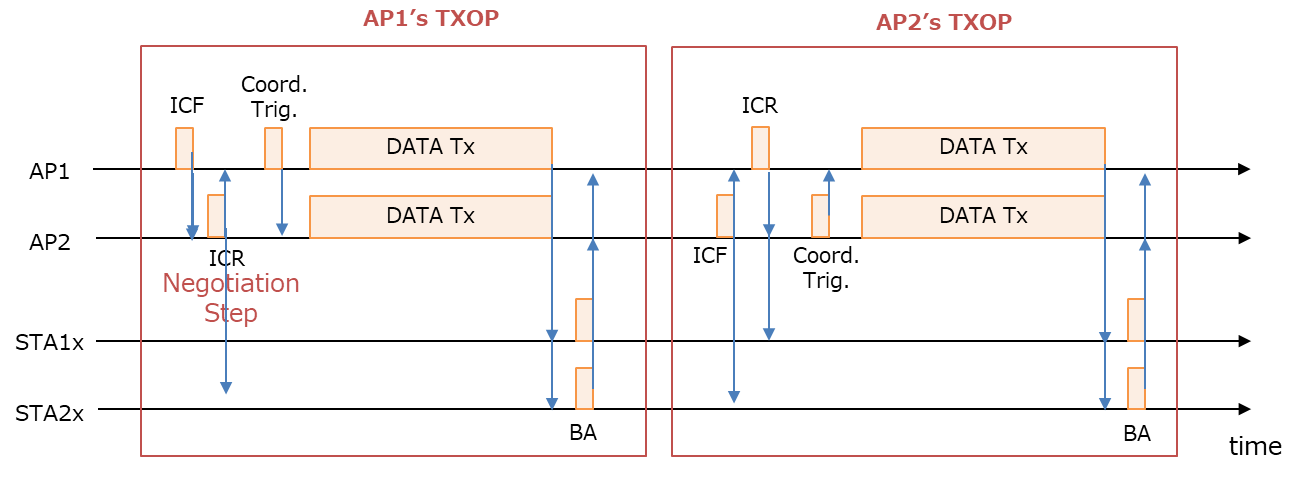 Slide 9
Kosuke Aio (Sony), et al.
July 2024
Discussion.1: Timing of each Phase
The timing of the three phases can be done in various ways. Need to consider the best case.
Example.1: Measurement/Configuration for each AP are executed in the same TXOP
Example.2: Measurement/Configuration for all APs are executed in the same TXOP
AP1/AP2 may have to use C-TDMA scheme in Measurement/Configuration Phase
Example.1
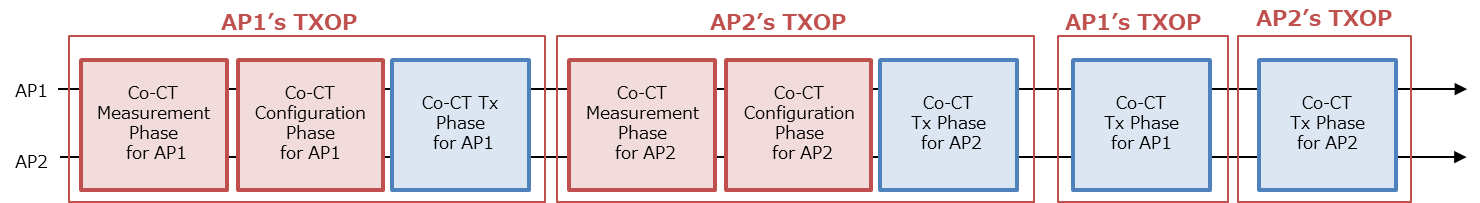 Exapmle.2
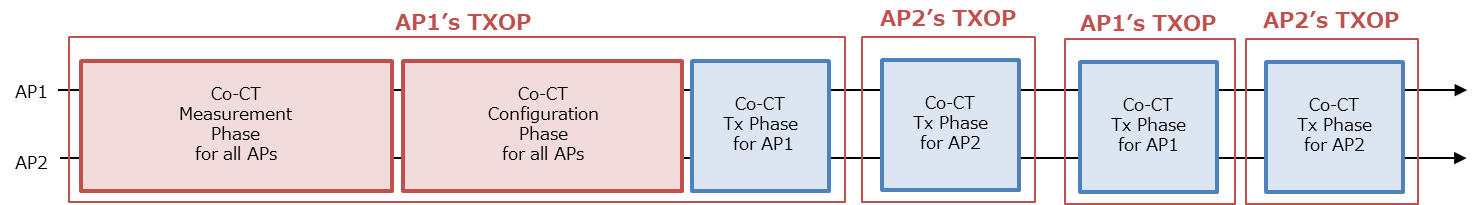 Slide 10
Kosuke Aio (Sony), et al.
July 2024
Discussion.2: Robustness
Pre-determining the parameter values of Concurrent Transmission eliminates the need for complex calculations per TXOP.

On the other hand, if the time between Measurement Phase and Concurrent Transmission is long, the interference mitigation effect may be lost due to mismatches between measurement results and channel conditions (especially for Beamforming).

Concurrent Transmission must be designed with robustness in mind.
For example, in the situation shown in Appendix 2, a minimum of 15 dB of interference mitigation can be achieved in 11ac Channel Model D and every 100ms measurement on a stable basis. This value should be considered as a target.
Mechanisms to enhance robustness may also be considered (e.g., shortening the Sounding Interval, etc.).
Slide 11
Kosuke Aio (Sony), et al.
July 2024
Discussion.3: Channel Setting
APs that perform Concurrent Transmission do not necessarily need to be configured on the same Primary Channel [14]

There are many advantages to set different Primary Channels between multiple APs
It is very easy to design some operation (such as Ack Procedure) as described from next page.
Transmission of low latency traffic that does not require wideband or control frame transmission does not compete for TXOP.

The Sharing AP will only attempt Concurrent Transmission if it needs wide bandwidth data transmission and overlaps with the other AP's Primary Channel.
Slide 12
Kosuke Aio (Sony), et al.
July 2024
Discussion.4: Ack Procedure
When Sharing AP and Shared AP are on different Primary Channels, each AP can receive Ack on its own Primary Channel.

When Sharing AP and Shared AP are on the same Primary Channel, each AP can receive Ack by any of the following methods.
Opt.1: Use UL OFDMA in 20MHz units
Opt.2: Shared AP receives Ack by Delayed Ack (BAR).
Different PCH case
Same PCH case (Opt.1)
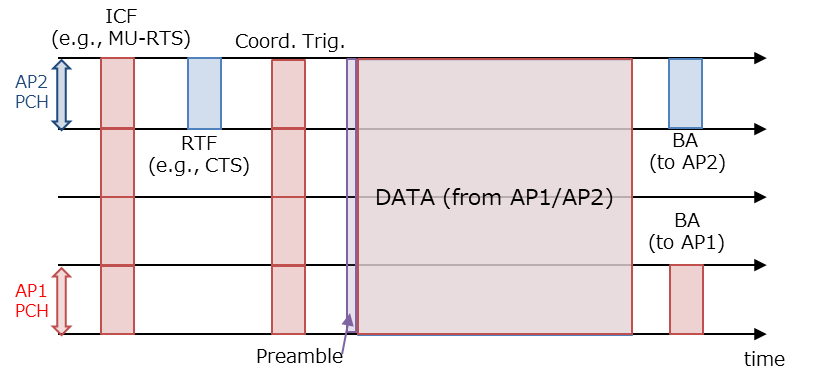 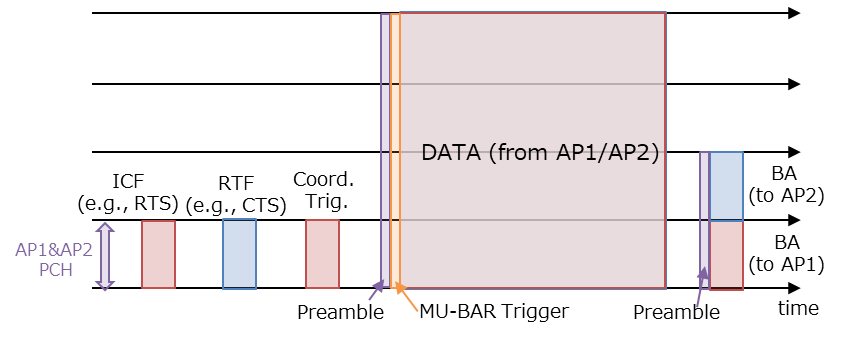 Slide 13
Kosuke Aio (Sony), et al.
July 2024
Summary
We proposed the Multi-AP Coordinated Concurrent Transmission (Co-CT) baseline protocols such as Coordinated SR/Coordinated BF.
Co-CT Measurement Phase: Interference link measurement between APs and STAs
Co-CT Configuration Phase: Negotiations to define the availability, interference mitigation methods and candidate transmission parameters for Coordinated Concurrent Transmission. 
Co-CT Tx Phase: Coordinated Simultaneous Transmission among Sharing AP and Shared AP(s)

We discussed some items for Multi-AP Coordinated Concurrent Transmission (Co-CT) protocols as extension.
Timing of each Phase
Robustness
Channel Setting
Ack procedure
Slide 14
Kosuke Aio (Sony), et al.
July 2024
References
[1] Laurent Cariou (Intel), “UHR proposed PAR,” 23/0480r3
[2] Jason Yuchen Guo (Huawei), “Coordinated-Spatial-Reuse-Design,” 23/1868r2
[3] Jinyoung Chun (LG Electronics), “Coordinated Spatial Reuse,” 24/1917r0
[4] Kosuke Aio (Sony Corporation), “Evaluation of Coordinated Spatial Reuse - Follow Up,” 23/1972r1
[5] Yusuke Tanaka (Sony), “Coordinated Spatial Reuse discussion,” 24/0529r1
[6] Sherief Helwa (Qualcomm), “Thoughts on Coordinated Spatial Reuse (C-SR),” 24/0577r0
[7] Jun Minotani (Panasonic, “Consideration on C-SR Types,” 24/0640r0
[8] MaxLinear, “Coordinated Spatial Re-Use and Coordinated Spatial Nulling Follow-Up,” 24/0635r0
[9] 	Okan Mutgan (Nokia), “Coordinated Beamforming for 802.11bn,” 24/0010r0
[10] Dana Ciochina (Sony), “Residual Interference in CBF,” 24/0142r1
[11] Kiseon Ryu (NXP), “ TXOP Sharing for C-BF transmission, ” 24/0387r0
[12] Sindhu Verma (Broadcom), “MAC protocol aspects of multi-AP coordination,” 24/0639r0
[13] Feng Jiang (Intel), “Channel sounding for Multi-AP CBF,” 20/0123r0
[14] Kosuke Aio (Sony Corporation), “Backhaul Design and Channel Setting for Multi-AP,” 24/0838r0
Slide 15
Kosuke Aio (Sony), et al.
July 2024
SP #1
Do you support to add the following feature to to TGbn SFD?
At least two APs can transmit at least two PPDUs concurrently using the same channel, with advanced knowledge of interference to at least one non-AP STA and (if necessary) mitigation of the interference.
The interference mitigation includes transmission power control, Beamforming, and so on
Slide 16
Kosuke Aio (Sony), et al.
July 2024
Appendix.1: Example of MAP-CT Configuration Phase
When an AP receives “Coordination Set Req.” including allowable interference info for an OBSS STA
Calculate required interference mitigation value for the AP from the allowable interference info and pathloss between the AP and the OBSS STA.
Calculate allowable transmit power  from the required interference mitigation value.
Calculate estimated SINR at a STA which the AP wants to send data with the allowable transmit power.
If the estimated SINR is above a target SINR value, the AP responses “Coordination”, “No BF control” and the allowable Tx power (End).
If the estimated SINR is below the target SINR value, the AP check if it can control beamforming and can mitigate interference much than the required interference mitigation value.
If the AP can control beamforming and mitigate much interference, the AP responses “Coordination”, “BF control” and the allowable Tx power (End).
Otherwise, the AP responses “Non-Coordination” (End).
Slide 17
Kosuke Aio (Sony), et al.
July 2024
Appendix.2: Simulation about Robustness of CBF
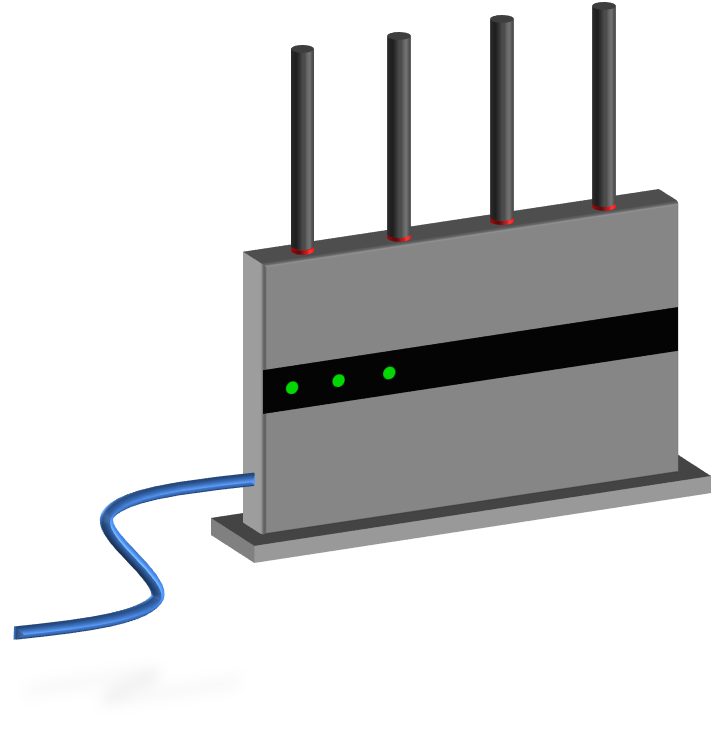 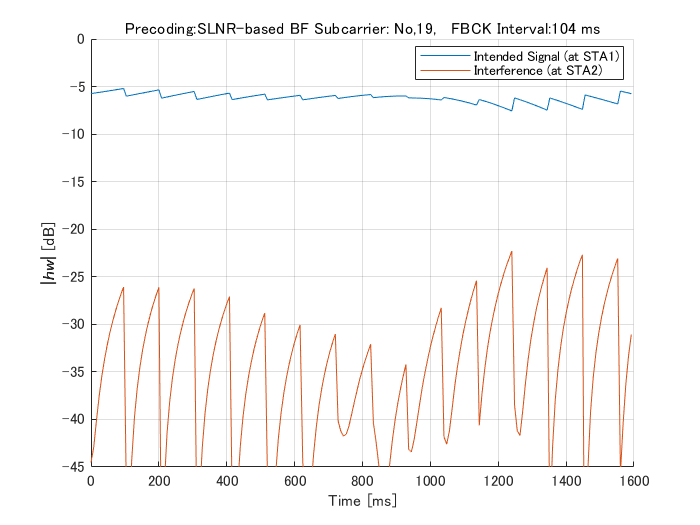 AP
(4x1 vector)
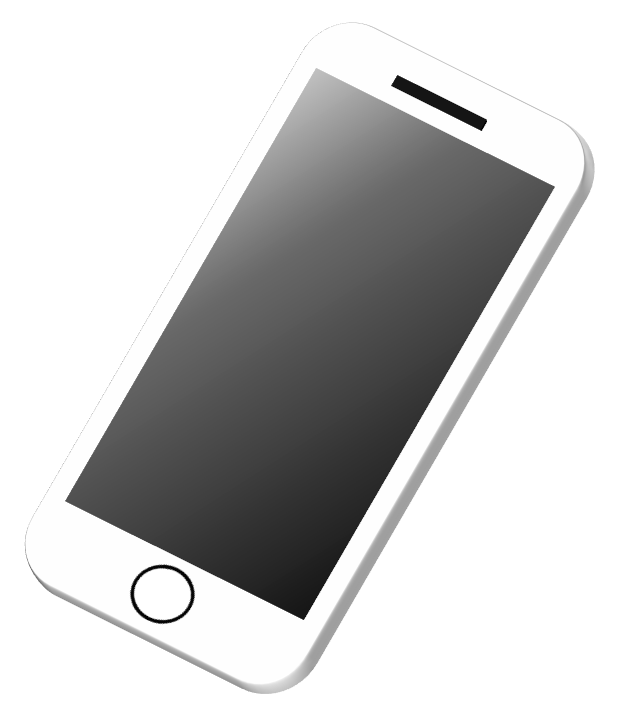 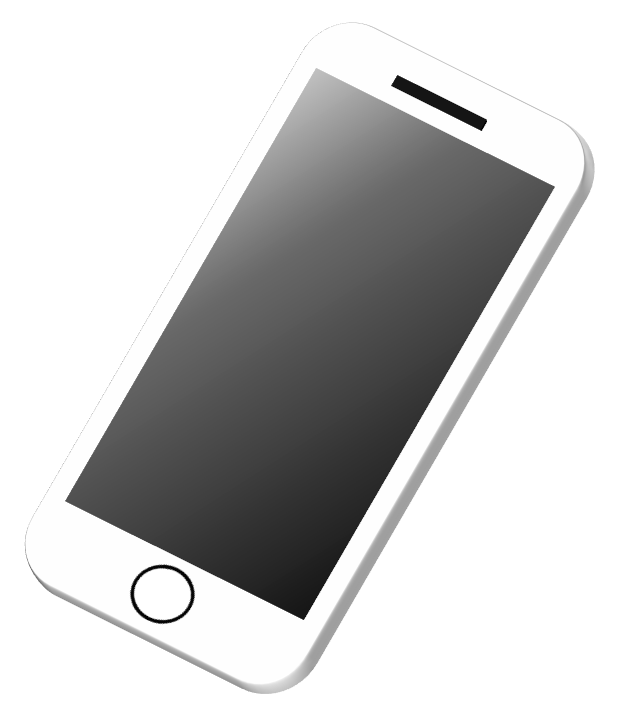 STA1(Intended Receiver)
STA2(Steered null)
Slide 18
Kosuke Aio (Sony), et al.